5. Presenting a scientific work
5.5. Original contribution (paper)
- the main outcome of scientific activities  - together with patents, they can not be combined together at one time
- the matter of intellectual property - repeated publication of one fact prohibited		                 	- correct reference to the original contributions
- what to consider before the submission of the original article?
- choose a suitable journal - overall scope and impact factor			    - editorial board composition
- assess the scope (length) of the work proposed for the   submission to the journal - is it going to be competitive?
- publication expenses - page charges, mainly because of color 		              images, but also when publishing in the		              purely online „access free“ journals
- compare results with „minimal requirements“  - minimal requirements are defined some disciplines of experimental biology in the form of  MIBBI i.e. Minimum Information for Biological and Biomedical Investigations
B130P16E: Practical basics of scientific work   Department  Experimental Plant Biology  FSCU                         http:/lhr.ueb.cas.cz/petrasek
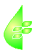 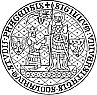 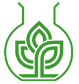 5. Presenting a scientific work
5.5. Original contribution („paper“)
- prerequisites - specific for the journal, instructions for authors should be 	              studied carefully as well as recent articles from the journal
- Practical assessment, Research and Evaluation online - http://pareonline.net/
- EASE - European Association of Science Editors - very good „universal“ guidelines for scientific writing
- very good tutorial on scientific writing and publishing of original articles -   San Francisco Edit
- blocks of results should be ready before starting writing- take the advantage of continuous processing of data in a „publishable“ form
B130P16E: Practical basics of scientific work   Department  Experimental Plant Biology  FSCU                         http:/lhr.ueb.cas.cz/petrasek
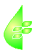 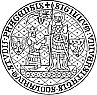 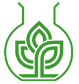 5. Presenting a scientific work
5.5. Original contribution (paper)
The structure of  standard manuscript of the original contribution:
- Title - always attract attention by original and informative titles, title page contains names and addresses of all authors, key words, running title, etc.
- Abstract (summary) - condensed form of the whole article
- Introduction - summarization of recent knowledge in the filed, only relevant information should be here, always ends withthe paragraph highlighting our results and conclusions
- Results -  arranged in the blocks
- Discussion -  it could form one coherent part with results
- Material and Methods -  one should be able to repeat all experiments based on the information provided here
- References -  in the specific style of he journal
- Figures, Tables - separate numbering
- Captions - figure legends, should be self-explanatory
B130P16E: Practical basics of scientific work   Department  Experimental Plant Biology  FSCU                         http:/lhr.ueb.cas.cz/petrasek
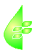 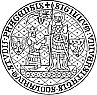 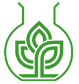 5. Presenting a scientific work
5.5. Original contribution (paper)
Manuscript submission procedure:
- revision of language - it should be done by native speaker, which is 		            familiar with the particular scientific field, there are		            even professionals
- electronic submission - uploading of individual files to the server of the 			journal, preferred way of submission
- cover letter - the letter to the editor-in-chief or associate editors, where	          the reasoning why this particular paper should be published 	          is clearly stated
- review process - it is the editor’s decision to send the manuscript to 1-3 		     experts in the field to make reviews		   - the principle of solidarity, authors may suggest 			     potential reviewers		   - reviewers are anonymous, their comments should be 		     satisfied fully by authors		  - manuscript is accepted in case of general consensus
- proofreading - the article should conform all standards of the journal
B130P16E: Practical basics of scientific work   Department  Experimental Plant Biology  FSCU                         http:/lhr.ueb.cas.cz/petrasek
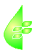 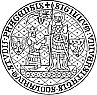 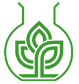